Август
2021
Адаптация детей к детскому саду
Выполнила: Педагог-психолог МБДОУ № 74 Одуванчик   Филатова А.А.
Что же такое адаптация?
Адаптация 
– 
это приспособление организма к изменяющимся внешним условиям.
2
Изменения в жизни ребенка при поступлении в ДОУ
1.  Четкий режим дня;
2.  Отсутствие родных рядом;
3. Постоянный контакт со сверстниками;
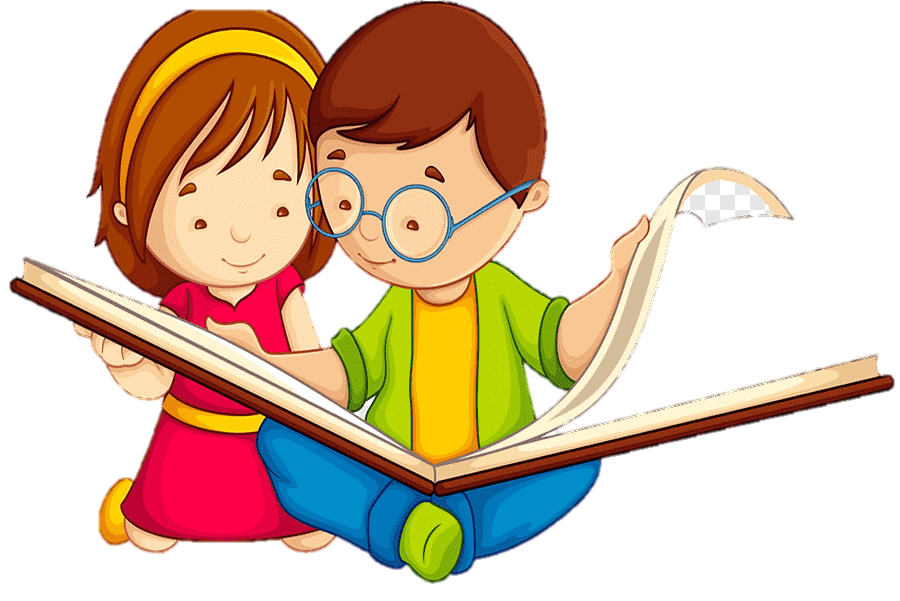 4. Необходимость слушаться и подчиняться незнакомому до этого человеку;
5. Резкое уменьшение       персонального внимания.
3
Степени адаптации
Легкая степень 

Средняя степень 

Тяжелая степень
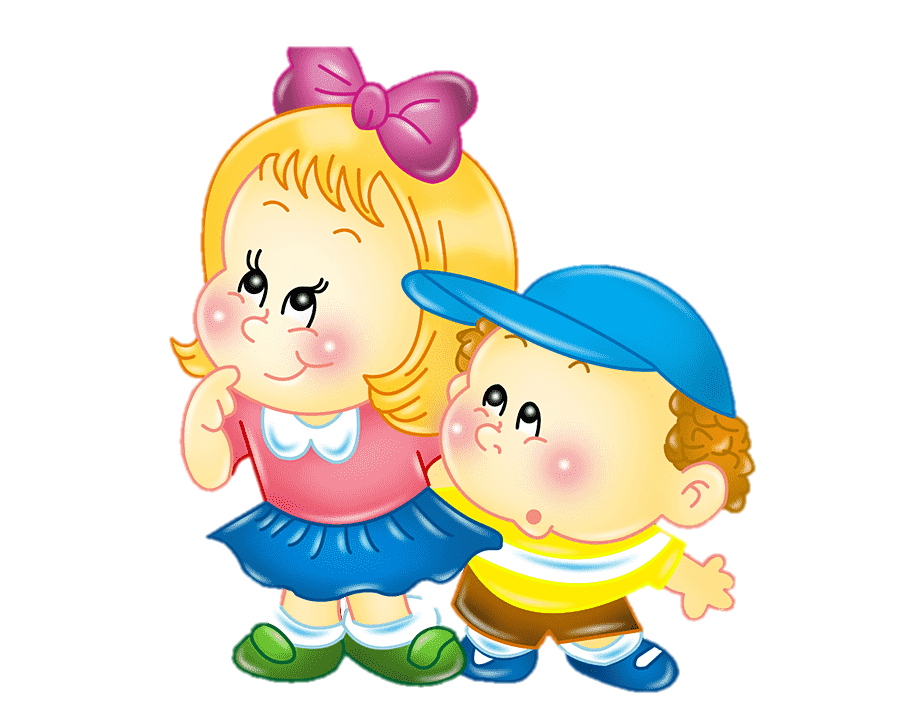 4
Легкая степень
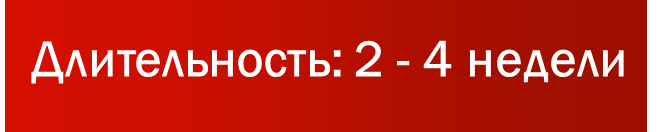 Сон: 
Нормальный или налаживается через 1-2 недели.
Аппетит:
 Хороший, может присутствовать избирательность в блюдах.
Эмоциональное состояние: 
Ровное, спокойное крайне редко отрицательное.
Поведение:
 Без слёз и истерик отпускает от себя маму и остаётся в группе. Может занять себя игрой.
Общение со взрослыми и  сверстниками:
 Идёт на контакт с воспитателями и детьми,
5
Средняя степень
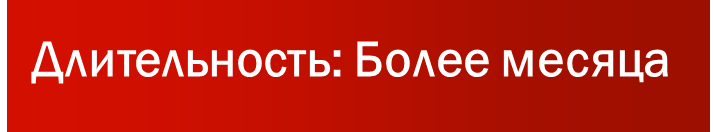 Сон: 
Сон беспокойный, прерывистый.
Аппетит:
 Может отказываться от некоторых блюд, ест мало.
Эмоциональное состояние: 
Часто плачет, грустит, настроение меняется от незначительных причин. Может занять себя игрой, но на непродолжительное время.
Поведение:
С трудом расстаётся с мамой, после её ухода подолгу стоит в одиночестве у окна.
Общение со взрослыми и  сверстниками:
 интереса к общению не проявляет, постоянно спрашивает у педагога, скоро ли придёт мама.
6
Тяжелая степень:
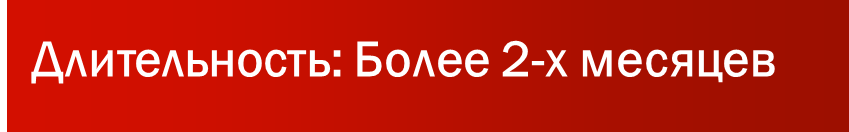 Сон: 
Ночью сон беспокойный, прерывистый, бывают ночные страхи.
Аппетит:
Пониженный, может отказываться от приёма пищи.
Эмоциональное состояние: 
Подавленное, ребёнок как бы уходит в себя или наоборот агрессивен.
Поведение:
После ухода мамы плачет, кричит, не хочет заходить в группу, 
может долгое время сидеть в раздевалке.
Общение со взрослыми и  сверстниками:
На контакт не идёт или проявляет агрессию к детям и взрослым.
7
Полезные советы:
Научитесь прощаться с ребенком быстро, не затягивая расставание. Ребенок почувствует ваше беспокойство за него, и ему будет еще труднее успокоиться. 
Никогда не пытайтесь ускользнуть незаметно от ребенка, если хотите, чтобы он вам доверял. 
Придумайте забавный ритуал прощания и строго придерживайтесь его, например всегда целуйте ребенка в щечку, а потом нежно потритесь носиками или что-нибудь подобное.
Не пытайтесь подкупить ребенка, чтобы он остался в детском саду за новую игрушку.
Четко дайте ребенку понять, что какие бы истерики он ни закатывал, он все равно пойдет в детский сад. Если Вы хоть раз ему уступите, в дальнейшем Вам будет уже гораздо сложнее справиться с его капризами и слезами.
Обязательно скажите ребенку, что Вы за ним придете и заберете его.
8
Легкой адаптации!